FUNCTION
Definition
Let A and B be sets, a function f from A to B is an assignment of exactly one element of B to each element of A.
We write :
f(a) = b 
if b is the unique element of B assigned by the function f to the element a of A.
If f  is a function from A to B , we write  f : A B
Definition
If f is a function from A to B, we say that A is the domain of f, and B is the codomain of f.
If f(a) = b, we say that b is the image of a and a is a pre-image of b.
The range of f is the set of all images of elements of A.
If f is a function from A to B, we say that f maps A to B.
Ilustration
Contoh :
Lets f(x) = x3 – 4 , find each value :
	f(2) = 23 – 4 = 4
	f(-1) = (-1)3 – 4 = -5
	f(a) = a3 – 4 
	f(a+h) = (a+h)3 – 4 = a3 + 3a2h + 3ah2 + h3 – 4
Operations
( f + g)(x) = f(x) + g(x)
( f – g )(x) = f(x) – g(x)
( f.g )(x) = f(x) . g(x)
( f/g )(x) =
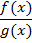 Contoh :if we knew              dan                .  Find the new function
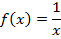 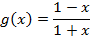 ( f + g)(x) = f(x) + g(x)


( f – g )(x) = f(x) – g(x)


( f.g )(x) = f(x) . g(x)


( f/g )(x) =
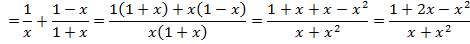 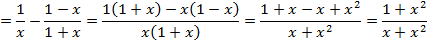 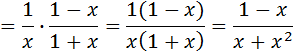 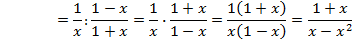 Jika f(x) =   dan g(x) = 4x2 – 5 maka(g o f) (2) = …
	(g o f) (x) = g (f (x))
	= 4 (f(x))2 – 5 
	= 4  - 5  
	= 4 (2x + 1) – 5 = 8x + 4 – 5 = 8x – 1 
		Maka (g o f) (2) = 8(2) – 1 = 15

Jika f(x) = x + 1 dan (f o g) (x) = 3x2 + 4 maka g(x) = …
	(f o g) (x) = f (g (x)) = 3x2 + 4
	g(x) + 1 = 3x2 + 4
	g(x) = 3x2 + 4 – 1 
	g(x) = 3x2 + 3
Komposisi Fungsi
(f o g) (x) = f (g (x))
(g o f) (x) = g (f (x))
Contoh :
	Jika f(x) = x2 – 2 dan g(x) = 2x + 1 maka (f o g) (x)= …
(f o g) (x) = f (g (x))
	= (g(x))2 – 2 
	= (2x + 1)2 – 2 
	= 4x2 + 2x +1 – 2 
	= 4x2 + 2x – 1
Jika f(x) =   dan g(x) = 4x2 – 5 maka(g o f) (2) = …
	(g o f) (x) = g (f (x))
	= 4 (f(x))2 – 5 
	= 4  - 5  
	= 4 (2x + 1) – 5 = 8x + 4 – 5 = 8x – 1 
		Maka (g o f) (2) = 8(2) – 1 = 15

Jika f(x) = x + 1 dan (f o g) (x) = 3x2 + 4 maka g(x) = …
	(f o g) (x) = f (g (x)) = 3x2 + 4
	g(x) + 1 = 3x2 + 4
	g(x) = 3x2 + 4 – 1 
	g(x) = 3x2 + 3
Inverse Function
(f o g)-1 (x) = g-1(x) o f-1(x)
(g o f)-1 (x) = f-1(x) o g-1(x)

f (g (x)) = x  for all x in the domain g
g (f (x)) = x  for all x in the domain f
Every point (a,b) on the graph of f correspondence to a point (b, a) of the graphs of g
Example
Latihan
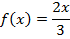 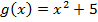 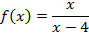 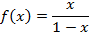 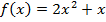